PLOCTree: A Fast, High-Quality Hardware BVH Builder
Timo Viitanen, Matias Koskela, Pekka Jääskeläinen, Aleksi Tervo, Jarmo Takala
Virtual reality and Graphics Architectures group, www.tut.fi/vga
Tampere University of Technology, Finland

High Performance Graphics 2018, Vancouver, Canada
Sunday, 12 Aug, 2018
Real-time ray tracing
Long-term goal in computer graphics
Highlight this year: DirectX Raytracing (DXR) API, NVIDIA RTX
Hardware acceleration for real-time ray tracing
Academic and commercial architectures: ART, Samsung SGRT, PowerVR Wizard, Caustic, TraX, RayCore, RPU, …
Picture by Qutorial / CC-BY-SA
10.8.2018
3
[Speaker Notes: It has been a long term goal (or pipe dream) in computer graphics to improve the performance of ray tracing to the point where it could be used for high-quality real-time rendering, to bring new visual effects to e.g. Computer games.
Recently it’s increasingly looking like this is going to happen, especially with the launch of RTX and DXR this year. In this conference we’ve already heard several talks and keynotes starting to sketch what sort of visual effects we could get in real time with a limited ray budget.
One related direction of research is to devise hardware accelerators. GPUs already have a lot of fixed hardware for conventional rendering, like rasterizers, TMUs and ROPs, so a bit more for ray tracing might not hurt, and might give us a bigger ray budget. (Some of Nvidias rtx marketing slides sound like nvidia might have something like this, though I have no idea if this is the case)]
Dynamic scene support
Difficulty specific to ray tracing: dynamic scene support
Most interesting scenes have e.g. object insertion, deletion, movement, deformation…
Have to update or rebuild the tree for each frame
This paper proposes a new tree build accelerator to help with dynamic scenes
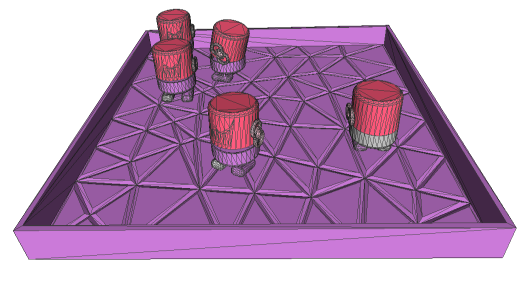 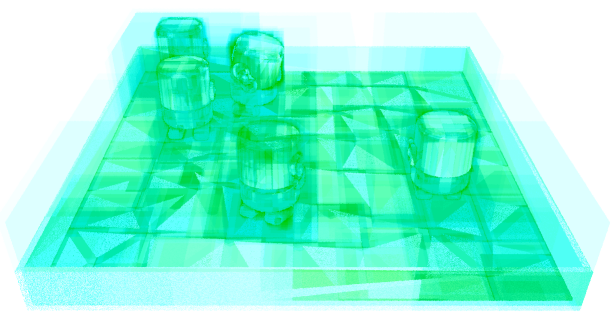 12.8.2018
4
Memory traffic is expensive
Energy&power are limiting factors even in desktop GPUs
Memory traffic has a high energy cost vs. on-chip compute
Memory bandwidth is scarce: in 10 years GPU compute power has increased ca. 30x and BW by 5x.
GPU GFLOPS vs. BW in high-end GPUs
~30x
~5x
10.8.2018
5
[Speaker Notes: ...As a result, the main goal in ray tracing hardware has been to reduce memory traffic.]
Previous work, motivation
Recent SW
 methods
(Doyle et al. 2013): Top-down binned SAH sweep builder 
(Viitanen et al. 2017): MergeTree LBVH builder 
(Nah et al., 2015): HART, BVH refitter
Restricted to mesh deformations

All based on antiquated algorithms; in software there are newer algorithms that are both fast and high quality
e.g. Parallel Locally-Ordered Construction (PLOC) (Meister and Bittner 2018).
In this work we adapt PLOC to hardware
Binned SAH
Tree
quality
LBVH
Build speed
10.8.2018
6
[Speaker Notes: The main motivation behind this current work is that there has been tremendous progress in tree build algorithms in the last few years. The previous HW builders are based on algorithms that could now be called antiquated: there are new ones that give both good tree quality and a fast build speed
We found that one recent method in particular was suitable for hardware use.]
PLOC algorithm (Meister and Bittner 2018)
Assign Morton codes to triangles
Sort
Repeatedly:
Find nearest neighbors
Merge NN pairs into inner nodes
12.8.2018
7
PLOC algorithm (Meister and Bittner 2018)
Assign Morton codes to triangles
Sort
Repeatedly:
Find nearest neighbors
Merge NN pairs into inner nodes
12.8.2018
8
PLOC algorithm (Meister and Bittner 2018)
Assign Morton codes to triangles
Sort
Repeatedly:
Find nearest neighbors
Merge NN pairs into inner nodes
12.8.2018
9
PLOC algorithm (Meister and Bittner 2018)
Assign Morton codes to triangles
Sort
Repeatedly:
Find nearest neighbors in a local window
Merge NN pairs into inner nodes
Center
element
R=1 local window
12.8.2018
10
[Speaker Notes: In PLOC the first step is to sort triangles according to Morton codes. In contrast to LBVH which then uses Morton code bits to produce the hierarchy, PLOC uses the Morton order as a proxy for spatial locality. If we search just a small window of neighbors in the Morton order array, we are likely to find the global nearest neighbor, or something good enough.]
PLOC algorithm (Meister and Bittner 2018)
Sorted
input
NN search
R
12.8.2018
11
[Speaker Notes: After Morton code sorting, the algorithm proceeds as follows. We find local nearest neighbors for each triangle]
PLOC algorithm (Meister and Bittner 2018)
Input
NN search
Merge
10.8.2018
12
[Speaker Notes: Next we find triangles that are each other’s mutual nearest neighbors, and each such pair a merged into an inner node of the bounding volume hierarchy.]
PLOC algorithm (Meister and Bittner 2018)
Input
NN search
Compact
Merge
12.8.2018
13
[Speaker Notes: Finally in the original GPU implementation, the output array gets compacted to remove gaps.]
PLOC algorithm (Meister and Bittner 2018)
Input
NN search
Compact
Merge
Sweep 1
12.8.2018
14
[Speaker Notes: I’ll call one repeat of these steps a sweep]
PLOC algorithm (Meister and Bittner 2018)
Input
NN search
NN search
Compact
Compact
Merge
Merge
Sweep 2
Sweep 1
12.8.2018
15
[Speaker Notes: Sweeps are repeated until…]
PLOC algorithm (Meister and Bittner 2018)
Input
NN search
Compact
NN search
NN search
Compact
Compact
Merge
Merge
Merge
Sweep 2
Sweep 3
Sweep 1
12.8.2018
16
PLOC algorithm (Meister and Bittner 2018)
Input
NN search
NN search
Compact
NN search
NN search
Compact
Compact
Merge
Merge
Merge
Merge
Sweep 2
Sweep 3
Sweep 4
Sweep 1
12.8.2018
17
[Speaker Notes: Finally, the last sweep takes two boxes as input, and merges them into the root node of the tree]
PLOC sweep pipeline
Sliding
window
memory
Comparator
tree
Distance
metric
evaluators
Input
DME
<
DME
<
DME
<
DME
12.8.2018
18
[Speaker Notes: Next we'd like to design a hardware architecture to do this.
Looking at the algorithm, it's visible from before that each element of the sweep output array only depends on a small, fixed-size range of elements in the input array. Hence we can use a sliding-window memory (familiar from signal processing systems).
The sweep hardware has two parts; the first is going to do find local NNs; the second will do merging and compaction. Here we see the first part]
PLOC sweep pipeline
Sliding
window
memory
Comparator
tree
Distance
metric
evaluators
Input
DME
<
DME
<
DME
<
DME
10.8.2018
19
PLOC sweep pipeline
Sliding
window
memory
Comparator
tree
Distance
metric
evaluators
Input
DME
<
DME
<
DME
<
DME
10.8.2018
20
[Speaker Notes: Next, we have hardware units to compute distances of the center element to the other elements in the local window, followed by a comparator tree to find the one with the lowest distance. This gives us a output stream of triangle bounding boxes annotated with the nearest neighbor index.]
PLOC sweep pipeline
Sliding
window
memory
Comparator
tree
Distance
metric
evaluators
Input
DME
<
DME
<
DME
<
DME
10.8.2018
21
PLOC sweep pipeline
Sliding
window
memory
NN, AABB
buffer
Comparator
tree
Distance
metric
evaluators
Merge
decision
Output
Input
DME
<
DME
PASS
THROUGH
(not mutual NN)
<
DME
<
DME
10.8.2018
22
[Speaker Notes: Next, we have the second part of the pipeline, that is responsible for merging. To do this, we start with another sliding window with annotated elements. In this one, we can take the center element, make a memory access inside the window to its nearest neighbor, and determine whether they form a pair.]
PLOC sweep pipeline
Sliding
window
memory
NN, AABB
buffer
Comparator
tree
Distance
metric
evaluators
Merge
decision
Output
Input
DME
<
DME
<
MERGE
DME
<
DME
10.8.2018
23
PLOC sweep pipeline
Sliding
window
memory
NN, AABB
buffer
Comparator
tree
Distance
metric
evaluators
Merge
decision
Output
Input
DME
<
DME
<
MERGE
DME
<
DME
10.8.2018
24
PLOC sweep pipeline
Sliding
window
memory
NN, AABB
buffer
Comparator
tree
Distance
metric
evaluators
Merge
decision
Output
Input
DME
<
DME
<
CONSUME
(already merged)
DME
<
DME
10.8.2018
25
PLOC sweep pipeline
Sliding
window
memory
NN, AABB
buffer
Comparator
tree
Distance
metric
evaluators
Merge
decision
Output
Input
DME
<
DME
<
CONSUME
(already merged)
DME
<
DME
10.8.2018
26
PLOC sweep pipeline
Sliding
window
memory
NN, AABB
buffer
Comparator
tree
Distance
metric
evaluators
Merge
decision
Output
Input
DME
<
DME
PASS
THROUGH
(not mutual NN)
<
DME
<
DME
10.8.2018
27
PLOC sweep pipeline
Sliding
window
memory
NN, AABB
buffer
Comparator
tree
Distance
metric
evaluators
Merge
decision
Output
Input
DME
<
DME
<
MERGE
DME
<
DME
10.8.2018
28
PLOC sweep pipeline
Sliding
window
memory
NN, AABB
buffer
Comparator
tree
Distance
metric
evaluators
Merge
decision
Output
Input
DME
<
DME
<
CONSUME
(already merged)
DME
<
DME
10.8.2018
29
PLOC algorithm
Input
NN search
NN search
Compact
NN search
NN search
Compact
Compact
Merge
Merge
Merge
Merge
Sweep 2
Sweep 3
Sweep 4
Sweep 1
12.8.2018
30
[Speaker Notes: Finally, the last sweep takes two boxes as input, and merges them into the root node of the tree]
PLOC algorithm
Input
NN search
NN search
Compact
NN search
NN search
Compact
Compact
Merge
Merge
Merge
Merge
…But leaves the memory traffic between sweeps
Pipeline so far eliminates the internal memory traffic in a sweep
Sweep 2
Sweep 3
Sweep 4
Sweep 1
10.8.2018
31
Multiple pipelines
Memory
Node/leaf
arbiter
<
<
<
<
<
<
<
<
<
Sweep pipeline 3
Sweep pipeline 2
Sweep pipeline 1
12.8.2018
32
Sweep size
ca. 50..200 sweeps depending on scene
Total work:
ca. 4..5x the
size of the
first sweep
First 3 or 4 sweeps account for ~half of total work
10.8.2018
33
Multiple sweeps per pipeline
Output if i=S-1, otherwise increment i and feedback to input
Sliding
window
memory
NN, AABB
buffer
Comparator
tree
Distance
metric
evaluators
Merge
decision
Output
Enlarge sliding-window buffers to fit S windows
Input
Tag all data in pipeline with a sweep index i
DME
<
DME
<
DME
<
DME
10.8.2018
34
Complete system
Memory bus
Node/leaf
arbiter
<
<
<
<
Sorting
Subsystem
from MergeTree
<
<
Sweep pipeline 1 (S=32)
Sweep pipeline 1 (S=4)
10.8.2018
35
Evaluation
PLOCtree (proposed):
RTL implementation in SystemVerilog
RTL simulated builds of 15 test scenes
Synthesis & power analysis in 28nm FDSOI CMOS, 1V, 25degC, 1GHz
SRAMs from CACTI-P
DRAMs from Ramulator, DRAMPower
SAH tree quality
MergeTree (Viitanen et al. 2017)
Identical setup
Assume a free top-level SAH build for extra quality
Top-down SAH (Doyle et al. 2013)
Modeled DRAM traffic; optimistic energy from DRAMPower
GPU reference LBVH, PLOC
Run on GTX 1080 Ti, memory traffic with nvprof
10.8.2018
36
Area breakdown (mm2)
Power breakdown (mW)
10.8.2018
37
[Speaker Notes: Here is a breakdown of the resulting cell area and power. The main takeaway here is that the proposed hardware only adds around 50% area to the sorting system – but it’s more compute intensive, so ends up accounting for most of on-chip power. The bigger sliding window memory of the second ends up consuming surprisingly much power.]
Comparison
Energy per triangle (nJ)
Area (mm2)
12.8.2018
38
Proposed
10.8.2018
39
[Speaker Notes: TODO Selvempi proposed]
Proposed
12.8.2018
40
10.8.2018
41
Conclusion
Good tradeoff vs. a state-of-the-art GPU SW builder using the same algorithm
Avg. 3.9x faster, 7.7x less memory traffic
…given <<1% the area and <10% the maximum memory BW of the GPU
Good speed-area-quality tradeoff vs. previous hardware builders
Getting closer to a builder that might be interesting to put on GPU
It is possible to map a modern fast, high-quality tree build algorithm to hardware with a tiny memory access 
Future work: Tree collapsing (large leafs), software implementation

MergeTree presentation at SIGGRAPH tomorrow
Monday, 13 Aug, 14.00-15.30, West Building, Room 109-110, Vancouver Convention Centre
10.8.2018
42
Thank you!
e-mail: viitanet@gmail.com
web: www.tut.fi/vga
10.8.2018
43
PLOC sweep pipeline
Sliding
window
memory
NN, AABB
buffer
Comparator
tree
Distance
metric
evaluators
Merge
decision
Output
Input
DME
<
DME
<
DME
<
DME
10.8.2018
44
Comparison
10.8.2018
45
Sweep size
10.8.2018
46
Area & Power breakdown
10.8.2018
47
10.8.2018
48
LBVH algorithm (Meister and Bittner 2018)
0101
0100
0001
0000
0111
0110
0011
0010
1101
1100
1001
1000
1111
1110
1011
1010
9.8.2018
49
PLOC algorithm (Meister and Bittner 2018)
12.8.2018
50
10.8.2018
51
10.8.2018
52
[Speaker Notes: TODO Selvempi proposed]
Area breakdown (mm2)
Power breakdown (mW)
10.8.2018
53